EECT 112-51C
MR. TOTH
FALL 2014
LAB
NOTEBOOK
BY: 
ALCIDES SEGOVIA
Labs:
1 – AND & OR Gate
2 – NAND Alternative
3 – Mid-Term
4 – Binary Counter
5 – BASIC Stamp 1 – LED flasher
6 – BASIC Stamp 2 – Temp Sensor/Heater
Equipment
Digital Multimeter (DMM)
Function Generator
Oscilloscope (a.k.a. scope)
Power Supply (fixed and programmable)
Solderless Breadboard
Protoboards
Multisim (Simulation tool in class)
Excel
#1 - AND & OR Gates LAB
Show the basic functions of AND & OR gates
Show Multisim Schematic of AND & OR gates
Wire Elvis to display power output of AND & OR gate.
#1 - AND & OR Gates Functions
The AND operation is similar to multiplication:
The • sign does not stand for ordinarymultiplication—it stands for the AND operation. x is true (1) when A AND B AND C are true (1)
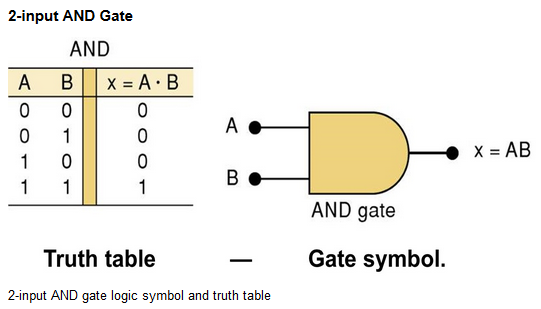 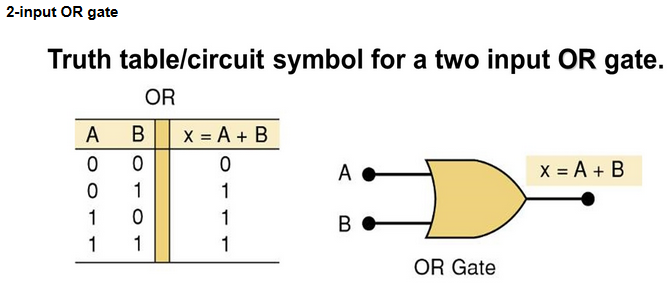 An OR gate is a circuit with two or more inputs, whose output is equal to the OR combinationof the inputs.
#1 - AND & OR Gates 
Schematics on Multisim
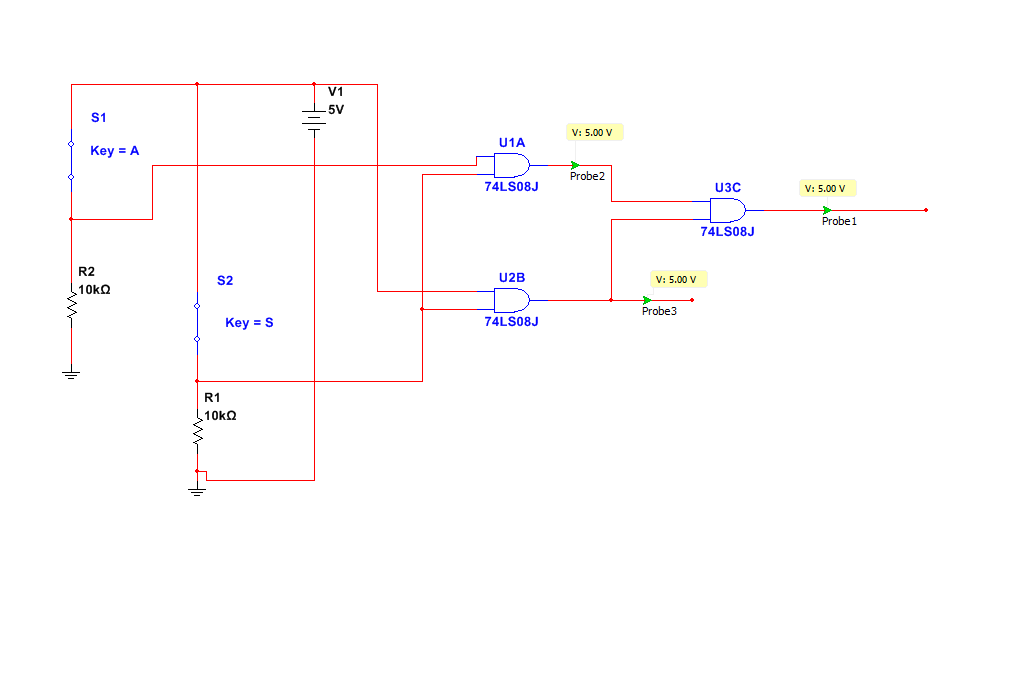 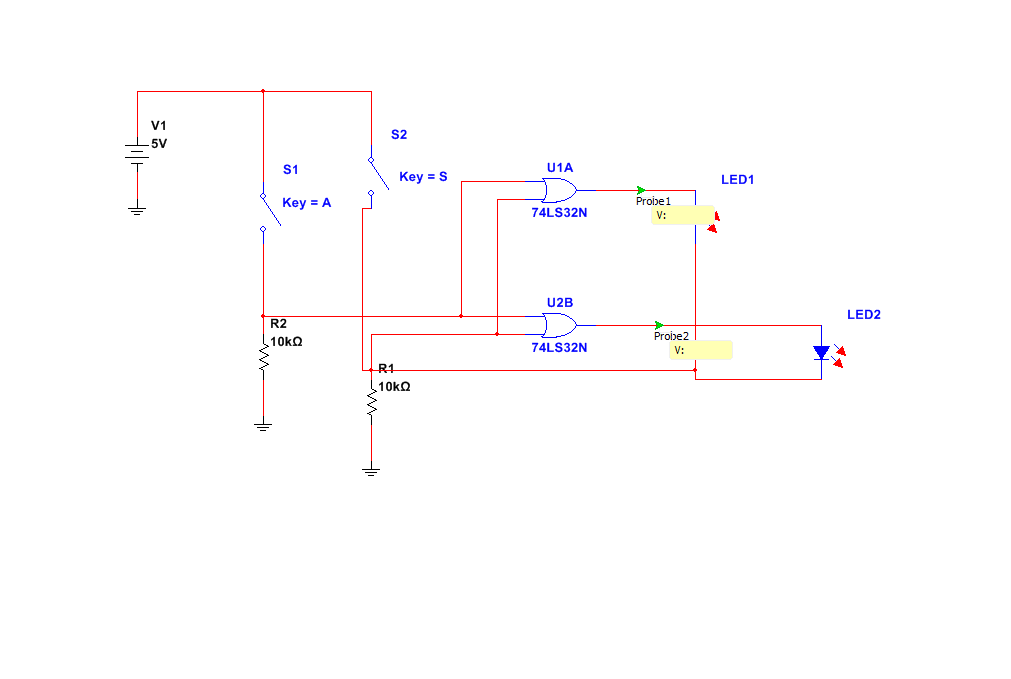 #1 - AND & OR Gates 
IN THE LAB
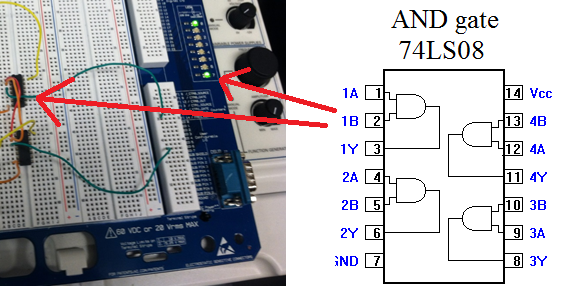 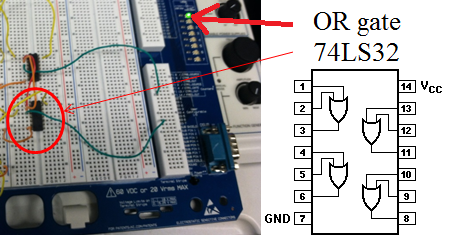 #2 - NAND ALTERNATIVELab
Show the basic functions of NAND gates.
Show Multisim Schematic of NAND
Wire Elvis to display power output of NAND gates.
#2 - NAND ALTERNATIVESchematic on Multisim
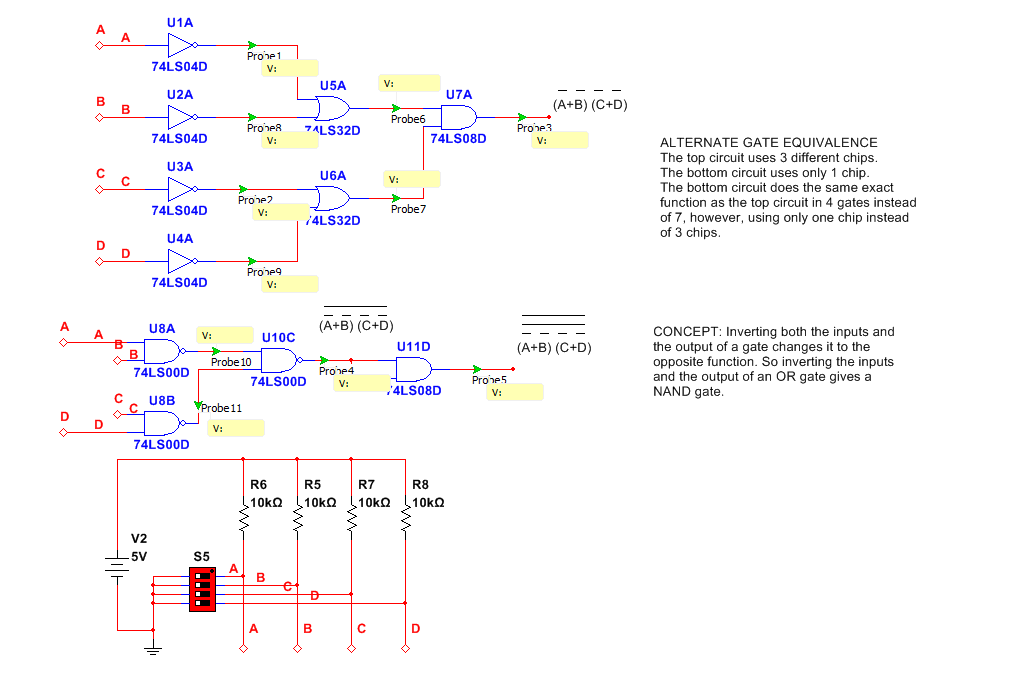 #2 - NAND ALTERNATIVE
In the Lab
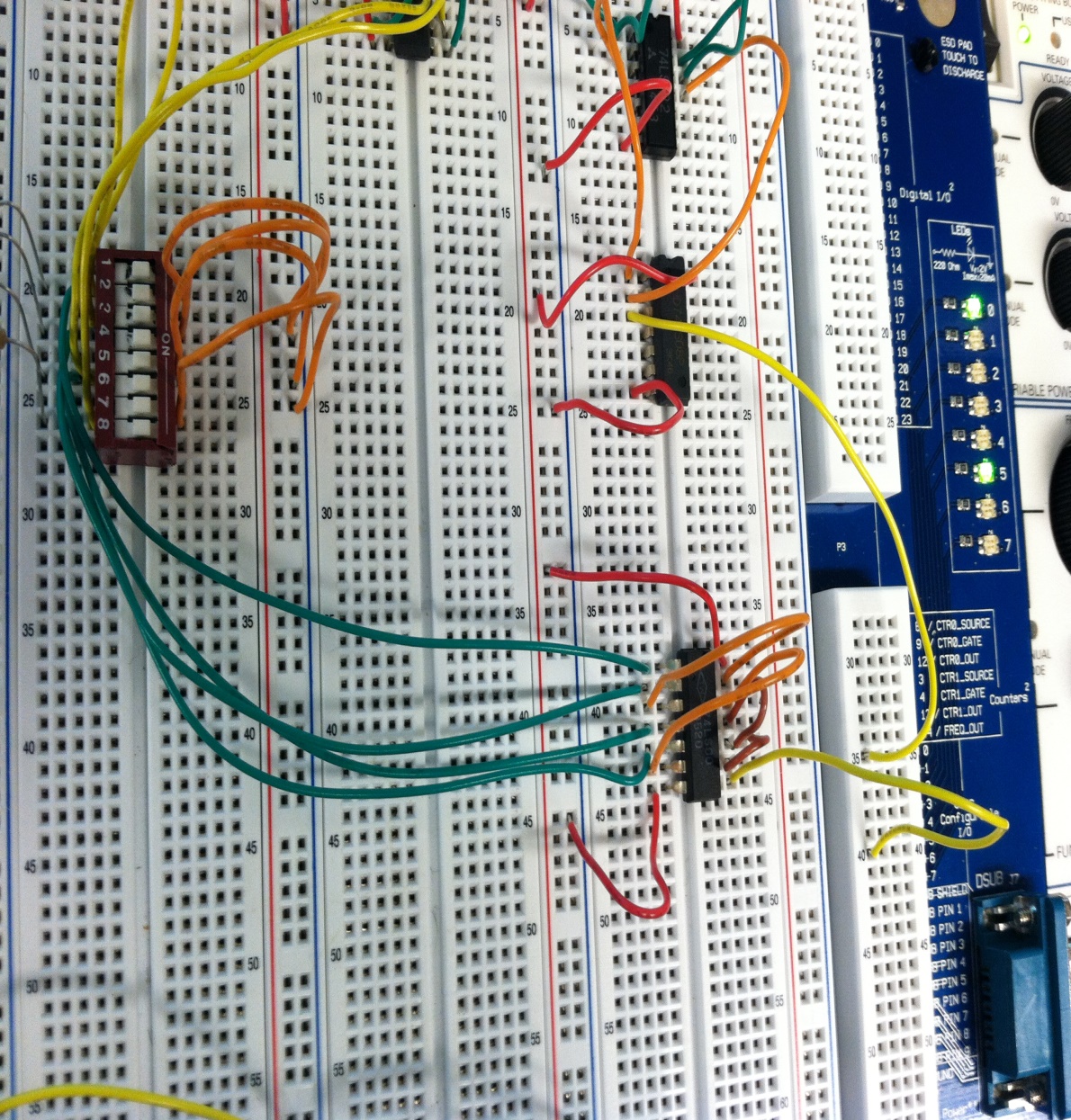 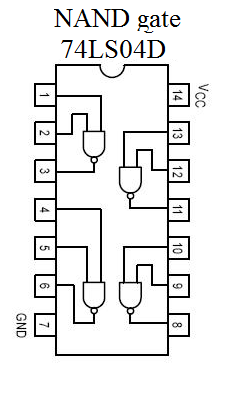 #3 - MIDTERM(Car Alarm) in MultisimUsing AND, OR, and NAND gates
Create a truth table
Use boolean expression and simplification.
Create schematic in multisim
Build black box.
- Ignition
(D) – Door
(L) - Lights
#3 - MIDTERM(Car Alarm) in MultisimUsing AND, OR, and NAND gates
Alarm on if:
Ignition is on and door is open
Ignition is off and lights are on
Door is open and lights are on
#3 - MIDTERM(Car Alarm) in MultisimUsing AND, OR, and NAND gates
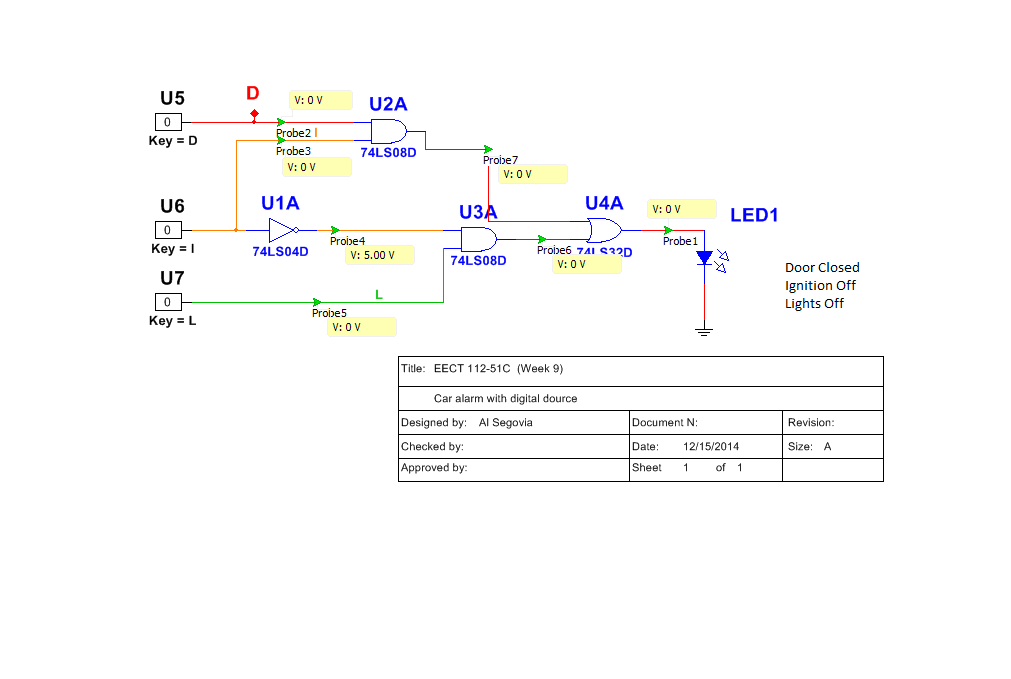 #3 - MIDTERM(Car Alarm)In the Lab
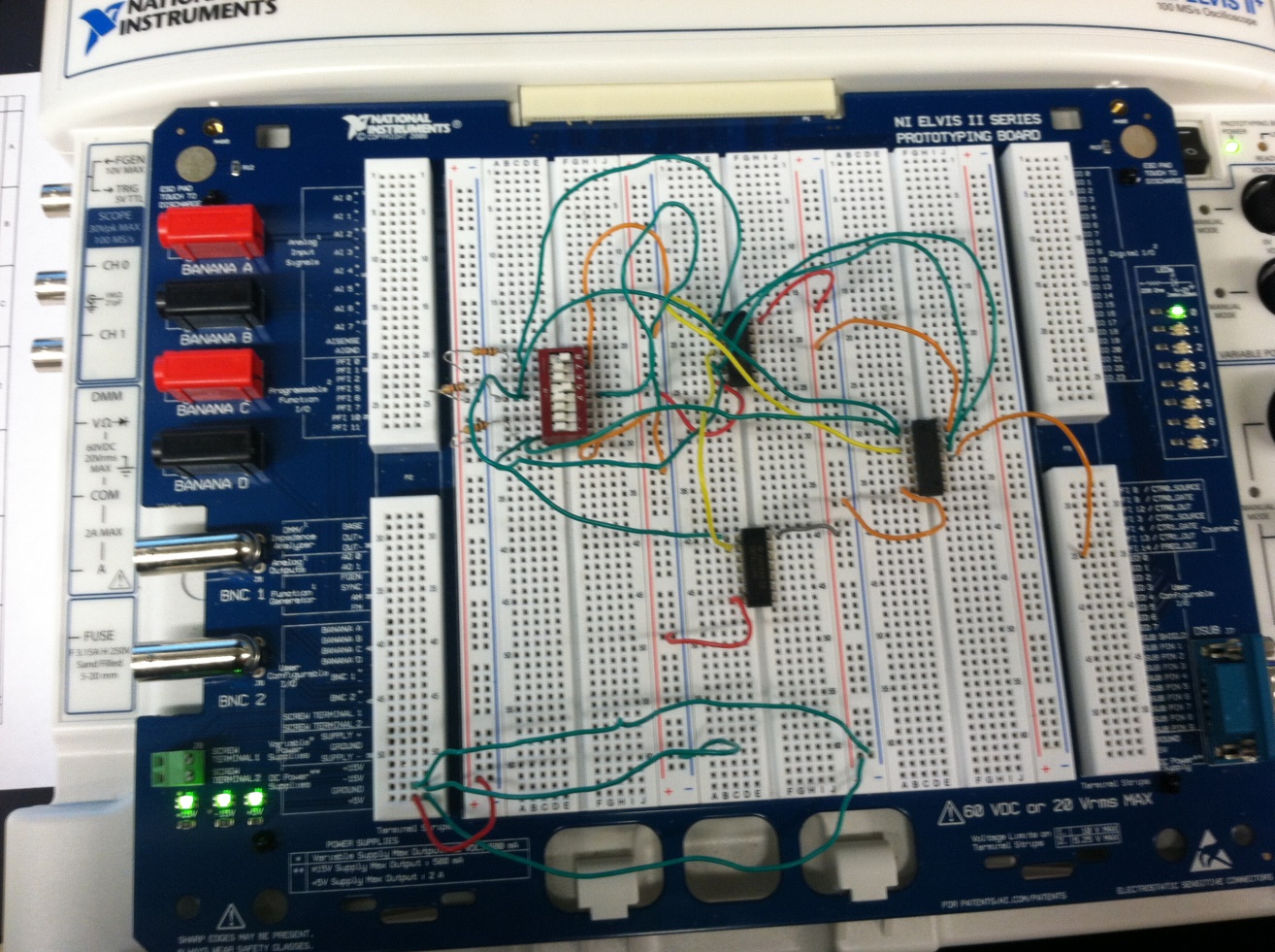 #4 - Binary Counter
Schematic on Multisim
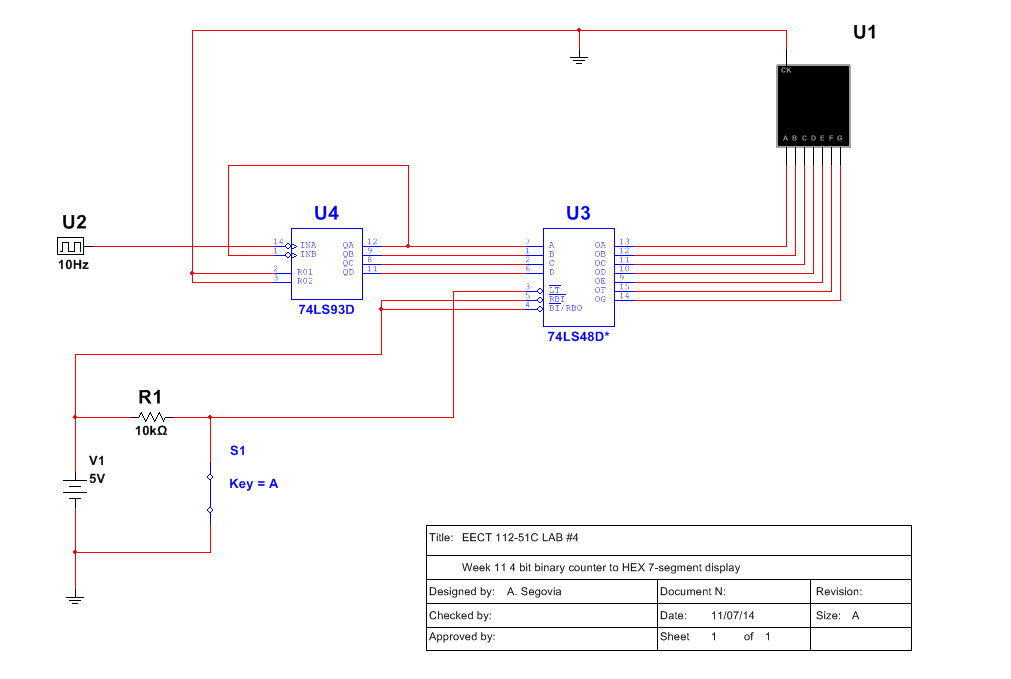 #5 - Basic Stamp
LED Flasher
Schematic on Multisim
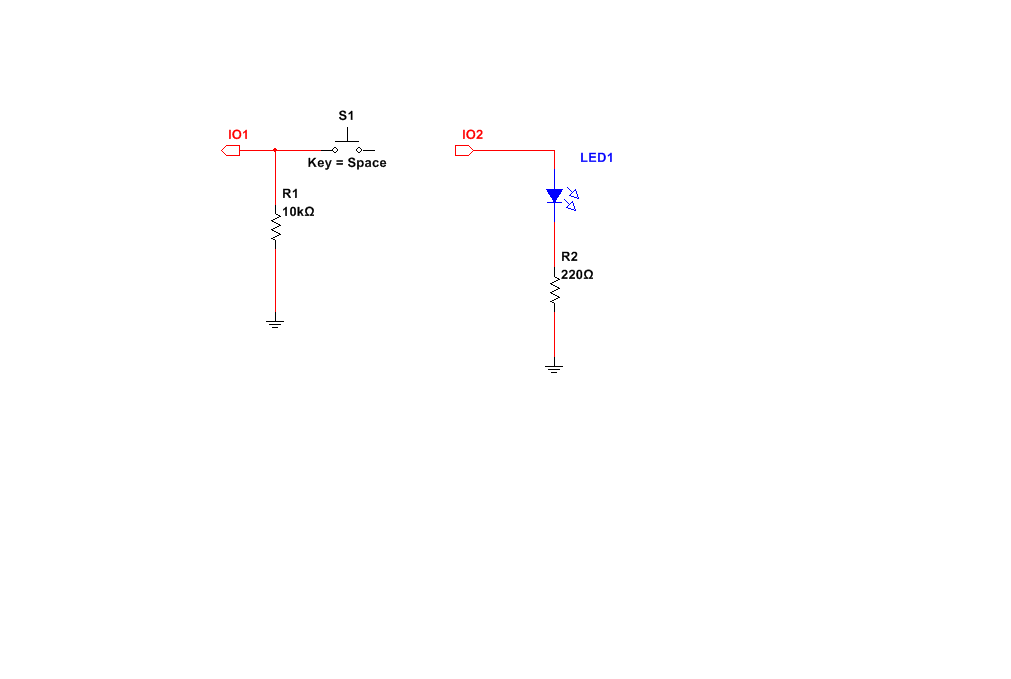 #5 - Basic Stamp
LED Flasher
In the Lab
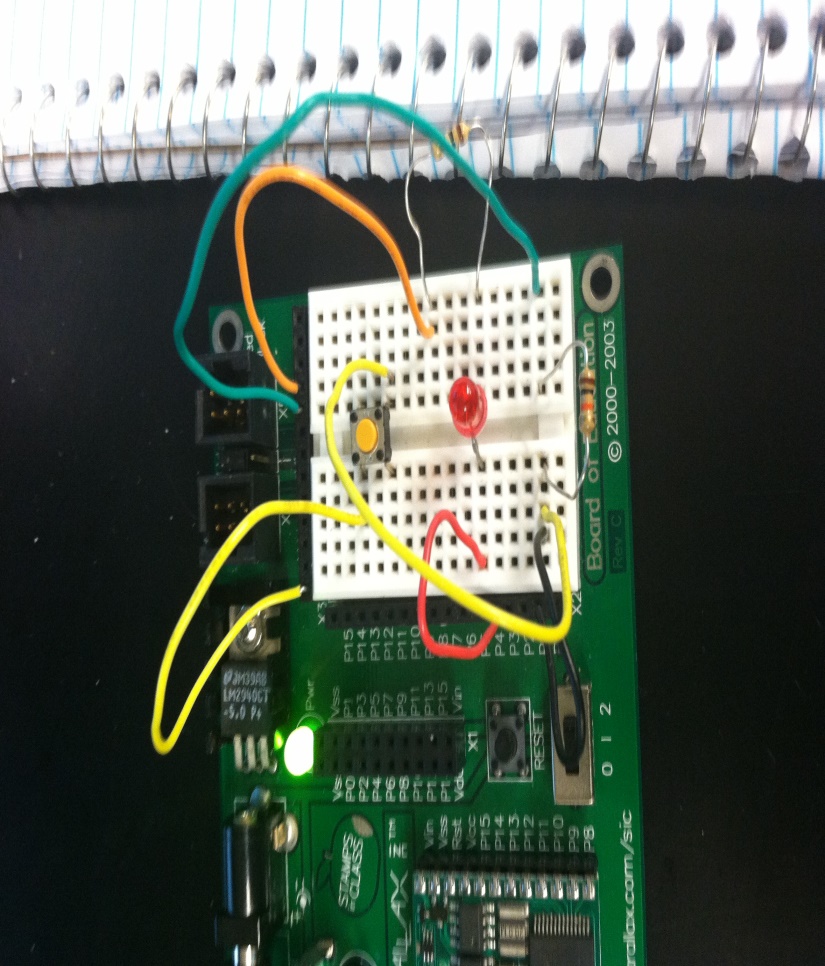 #5 - Basic Stamp
LED Flasher
BASIC Stamp Programing
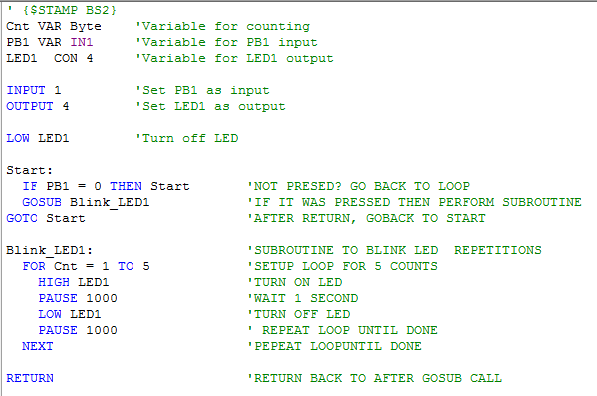 #6 - Basic Stamp
Temp Sensor/Heater
Schematic on Multisim
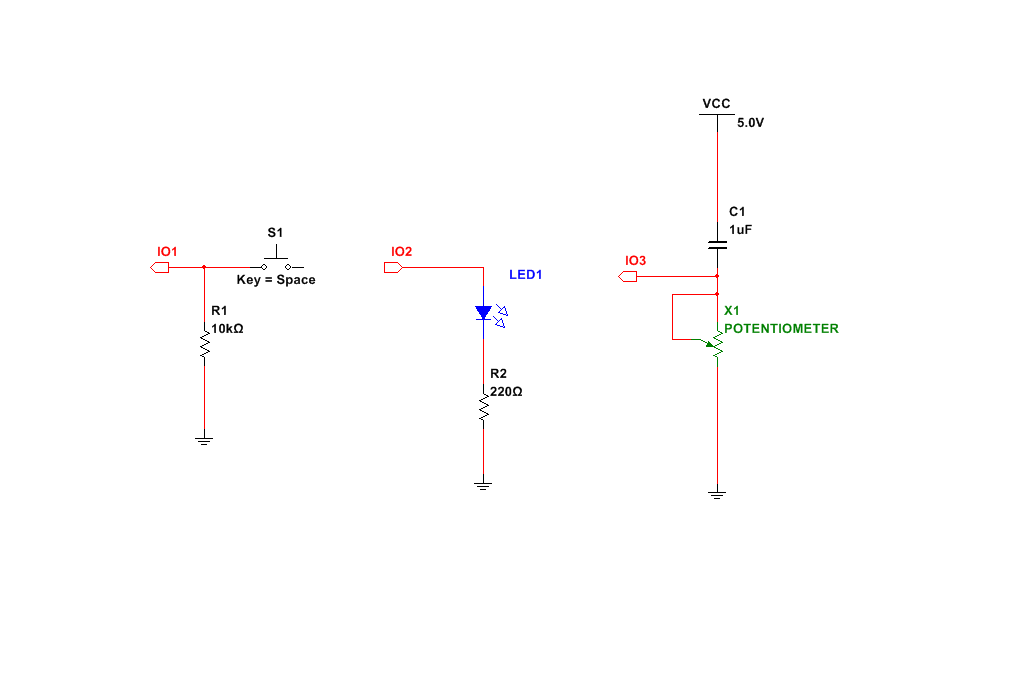 #6 - Basic Stamp
Temp Sensor/Heater
BASIC Stamp Programming
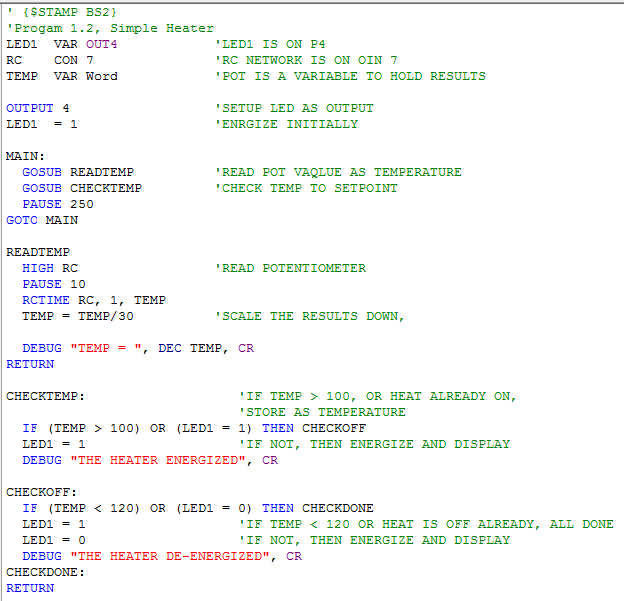 #6 - Basic Stamp
Temp Sensor/Heater
In the Lab
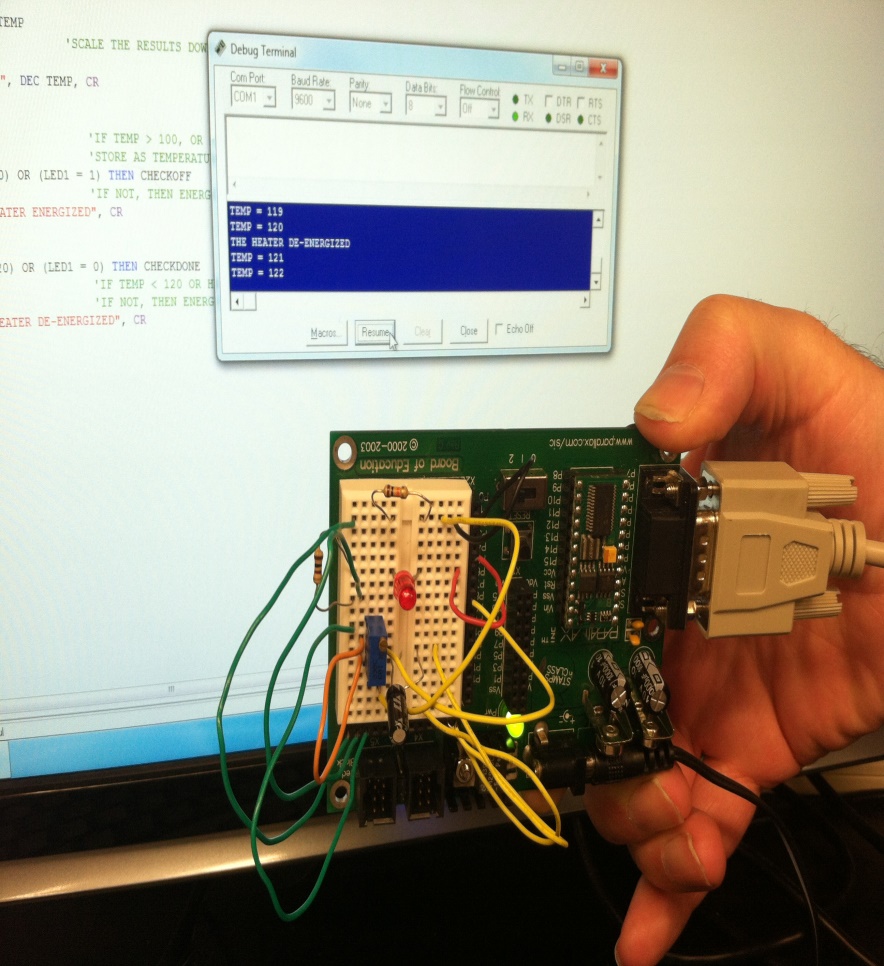 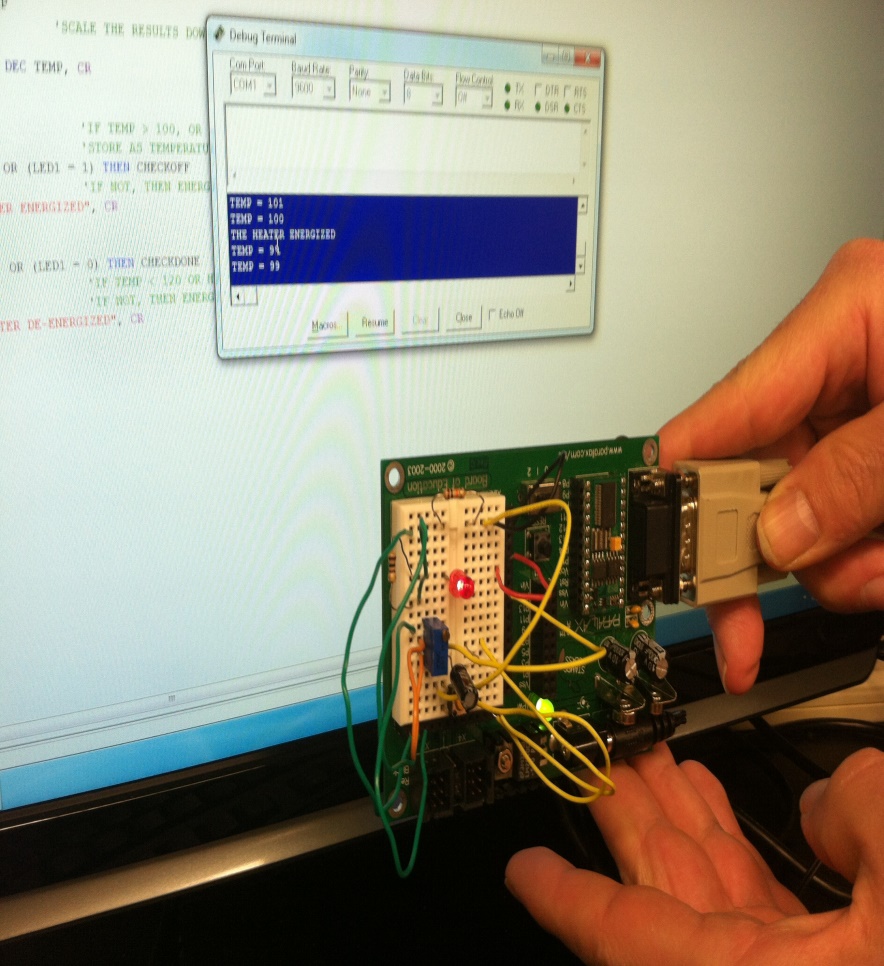 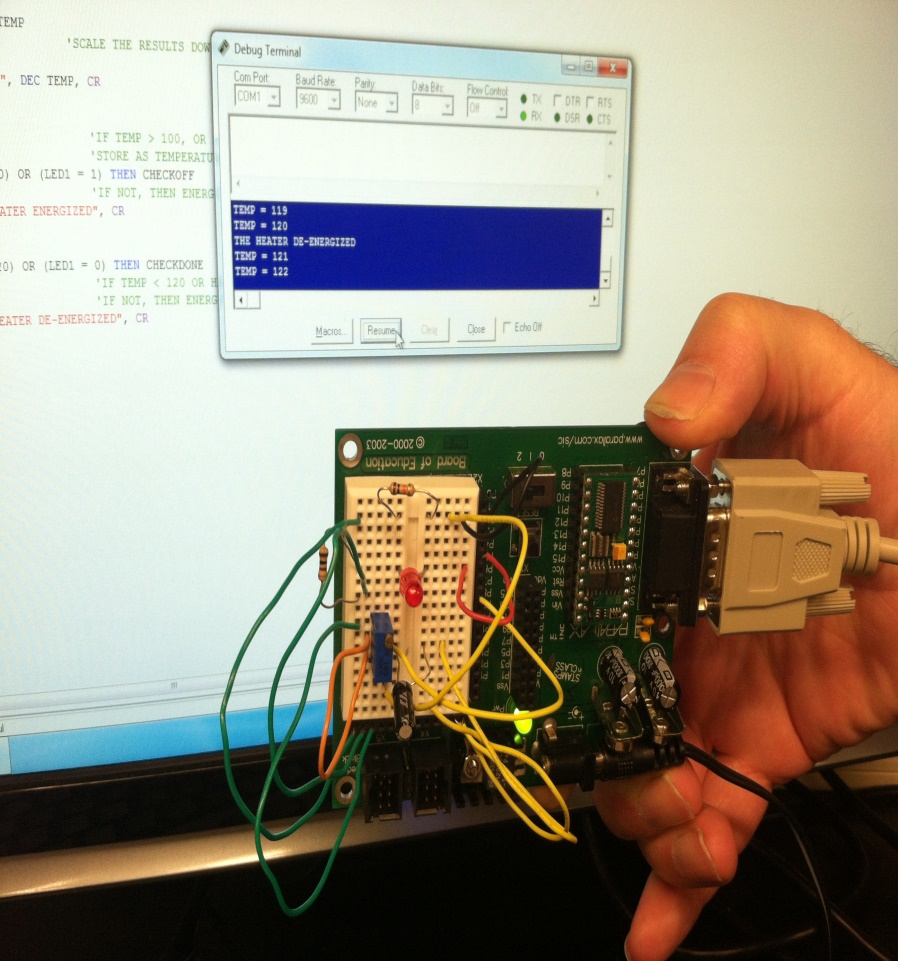